Lecture 6. Model Assessment and Selection
Outline
Introduction – Generalization Error
Bias-Variance Decomposition
Optimism of Training Error Rate
AIC, BIC, MDL
Cross Validation
Bootstrap
What we will learn?
Assessment of generalization performance: prediction capability on independent test data
Use this assessment to select models
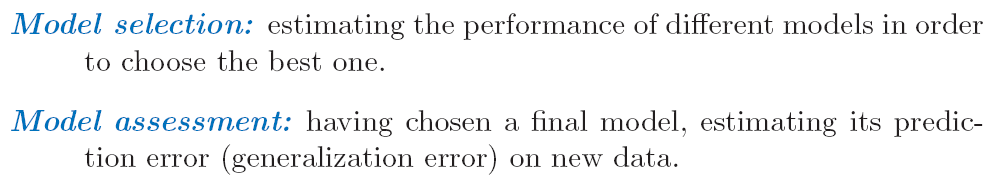 Loss Function
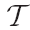 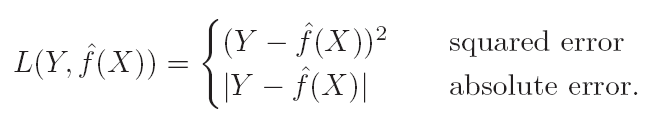 Test Error
Test error, also referred to as generalization error


Here the training set is fixed, and test error refers to the error for this specific training set.
Expected prediction error:

Training error:
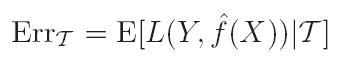 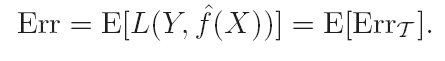 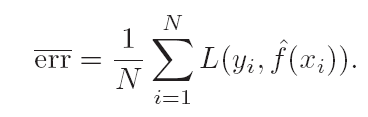 Behavior of Errors
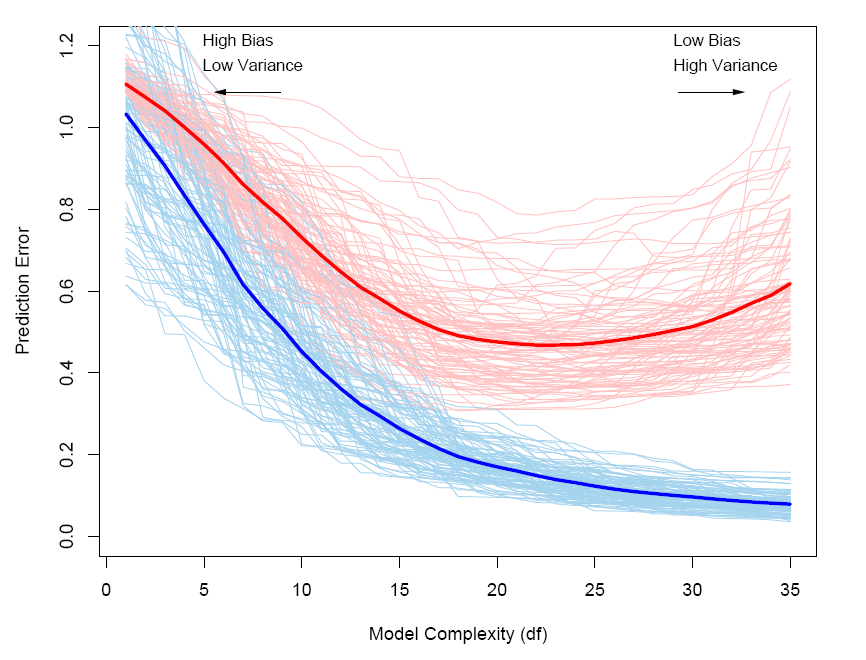 Red: conditional test error

Blue: train error
Categorical data
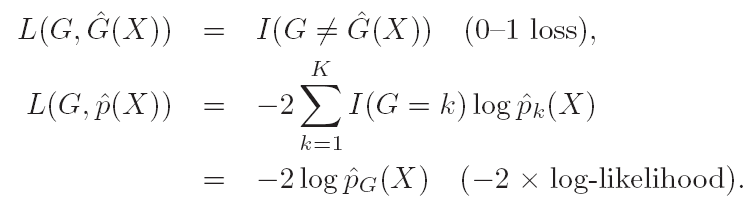 -2loglikelihood is referred to deviance
General response densities
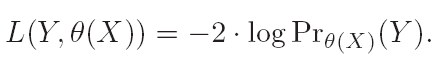 Ideal Situation for Performance Assessment
Enough data
Train – for fitting
Validation – for estimate prediction error used for Model selection
Test– for assessment of the generalization error of the final chosen model
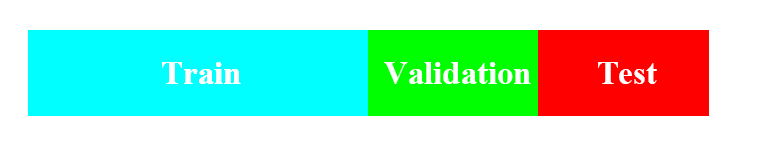 What if insufficient data?
Approximate generalization error via
        AIC, BIC,  CV or Bootstrap
The Bias-Variance Decomposition
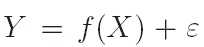 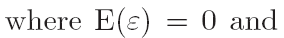 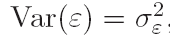 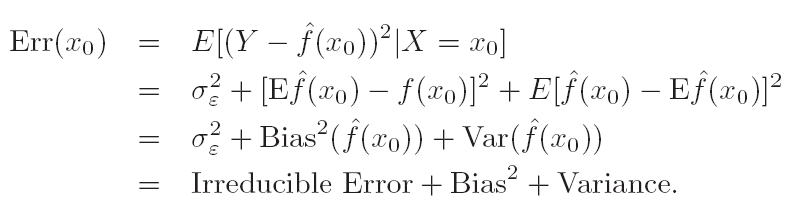 Bias-Variance Decomposition
For the k-nearest-neighbor regression fit,


For linear fit,
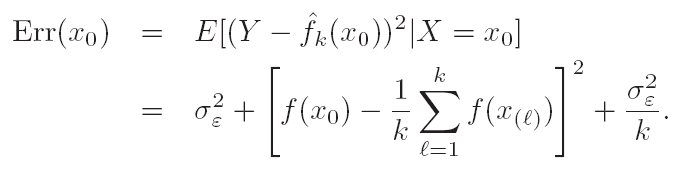 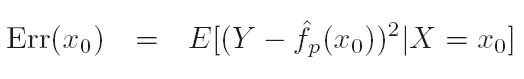 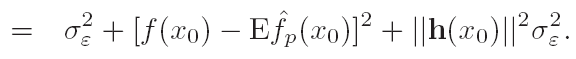 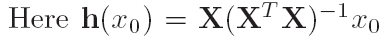 In-sample error:
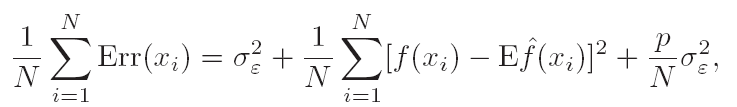 Bias-variance Decomposition
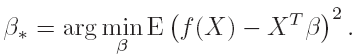 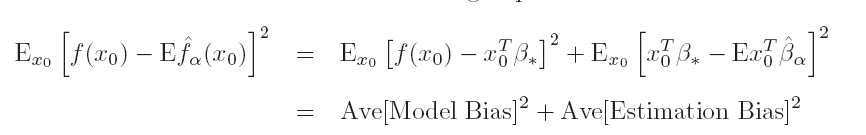 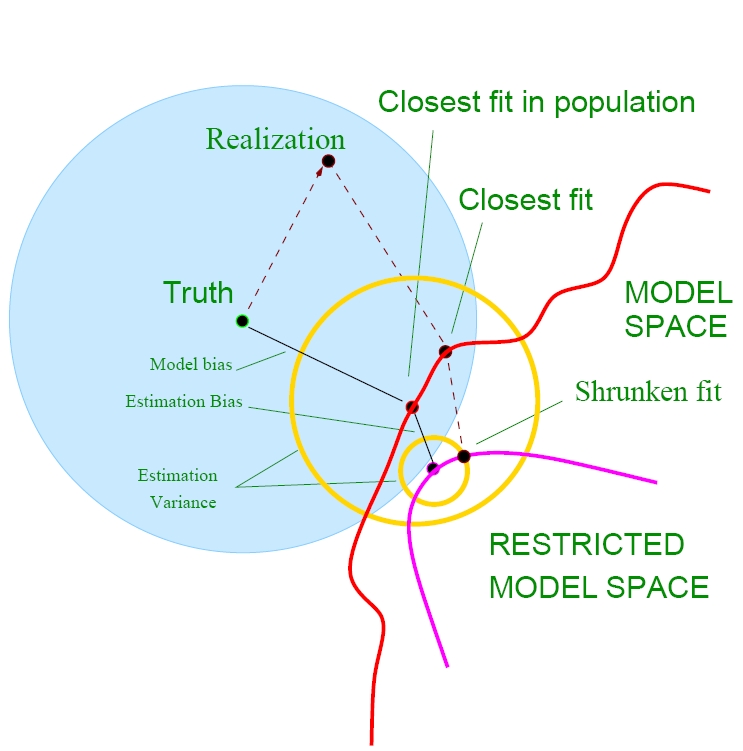 Example: Bias-variance Tradeoff
80 obs, 20 predictors ~ U[0,1]^20
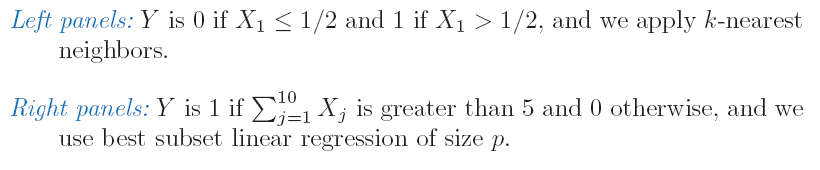 Example: Bias-variance Tradeoff
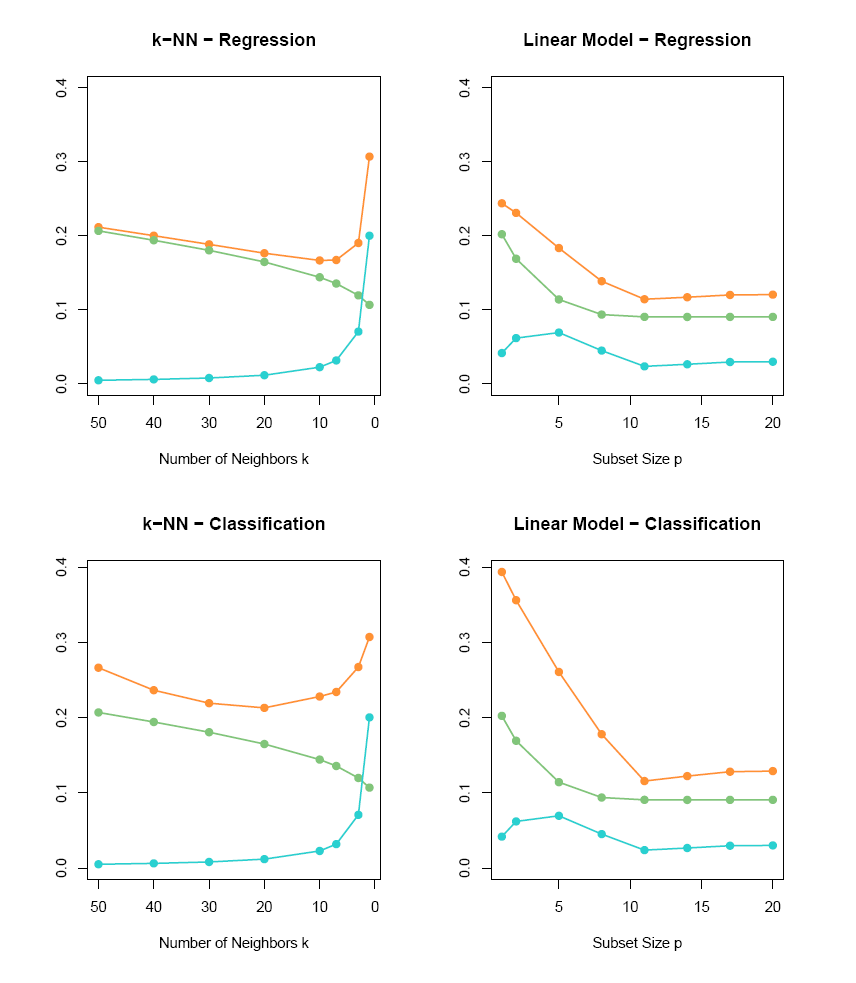 Expected prediction error

Squared bias

variance
Optimism of the Training Error Rate
Given a training set

Generalization error is
 
Note: training set is fixed, while               is a new test data point
Expected error:
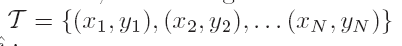 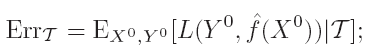 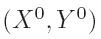 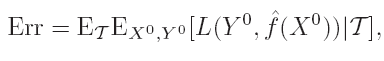 Optimism of the Training Error rate
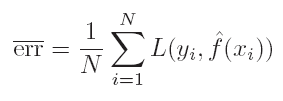 Training error

      will be less than test error
Hence, training error will be an overly optimistic estimate of the generalization error.
Optimism of the Training Error Rate
In-sample Error:



Generally speaking, op > 0
Average optimism:
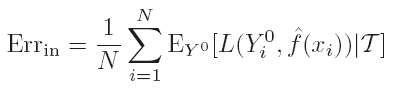 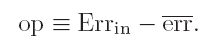 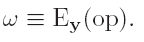 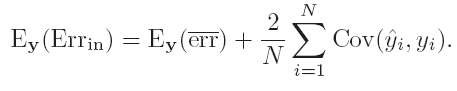 Estimate of In-sample Prediction Error
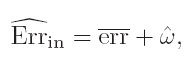 For linear fit with d predictors:
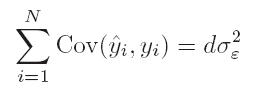 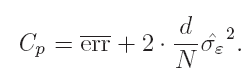 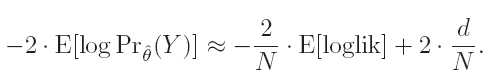 AIC =
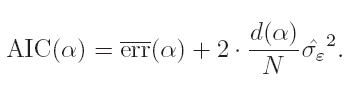 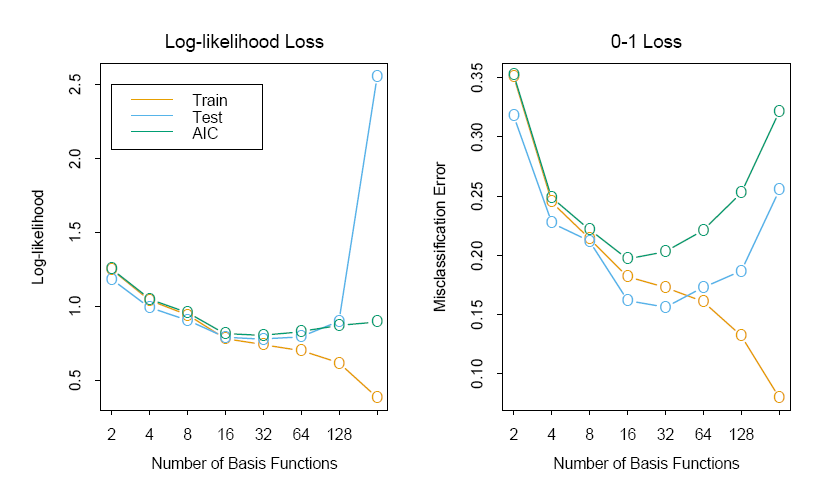 The Bayesian approach and BIC
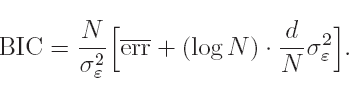 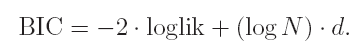 Gaussian model
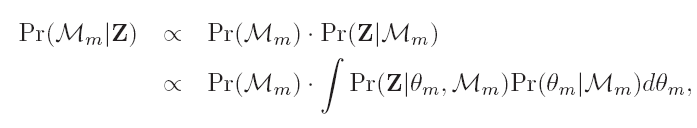 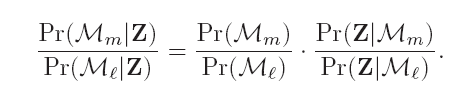 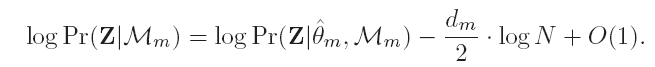 Laplace approximation
Cross Validation
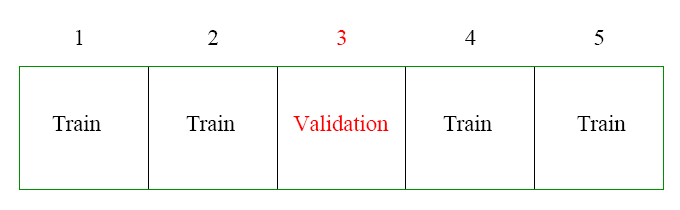 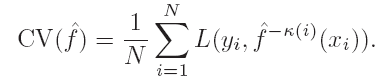 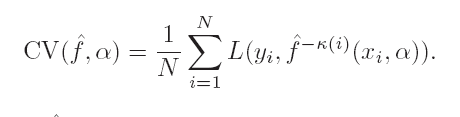 Cross Validation
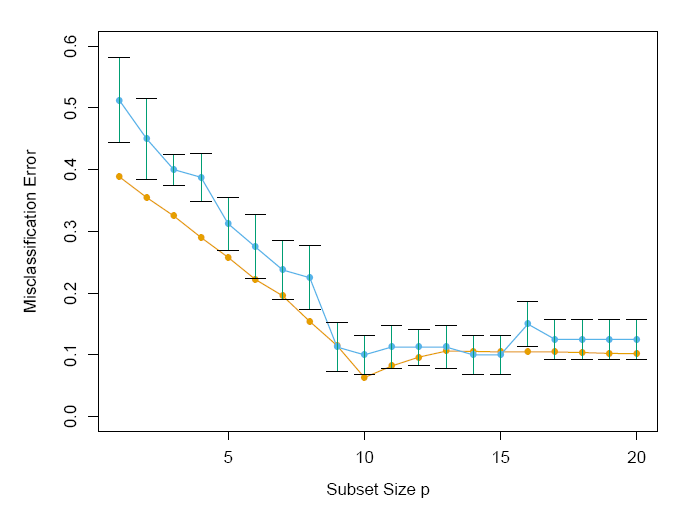 Prediction Error

Ten-fold CV
GCV
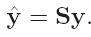 For linear fit:
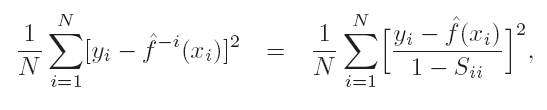 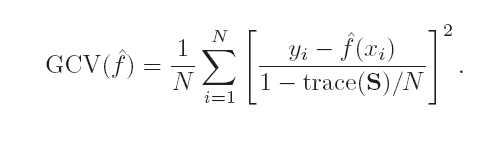 The wrong way to do CV
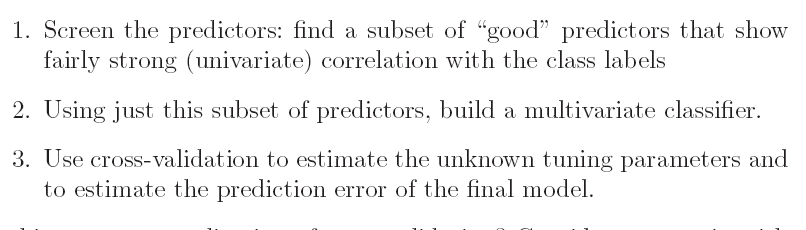 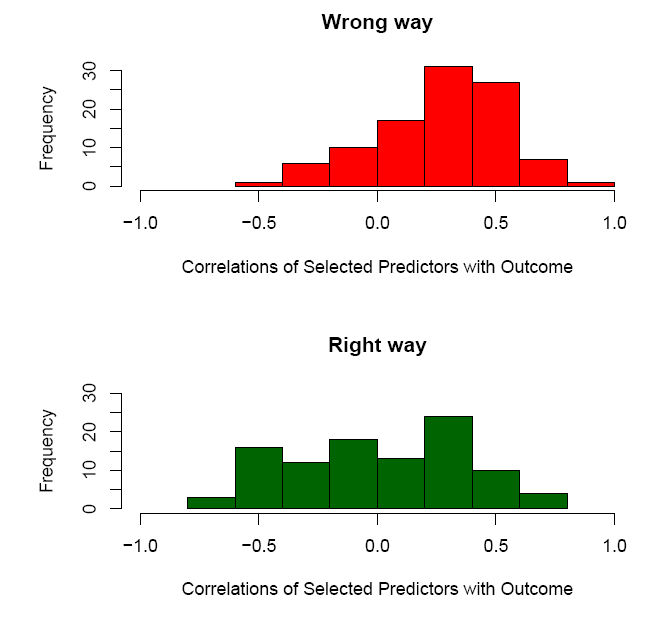 The Right Way
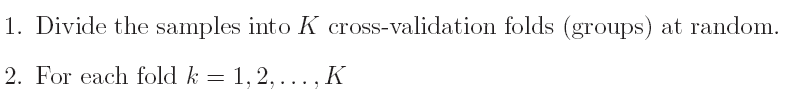 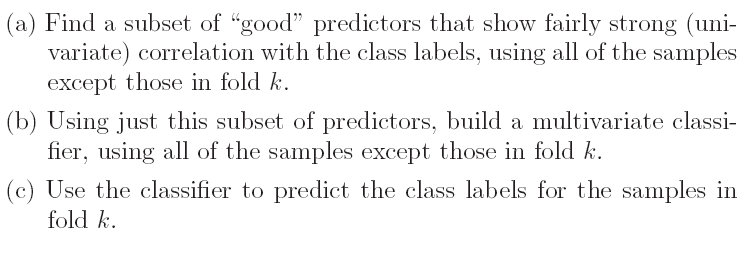 Bootstrap
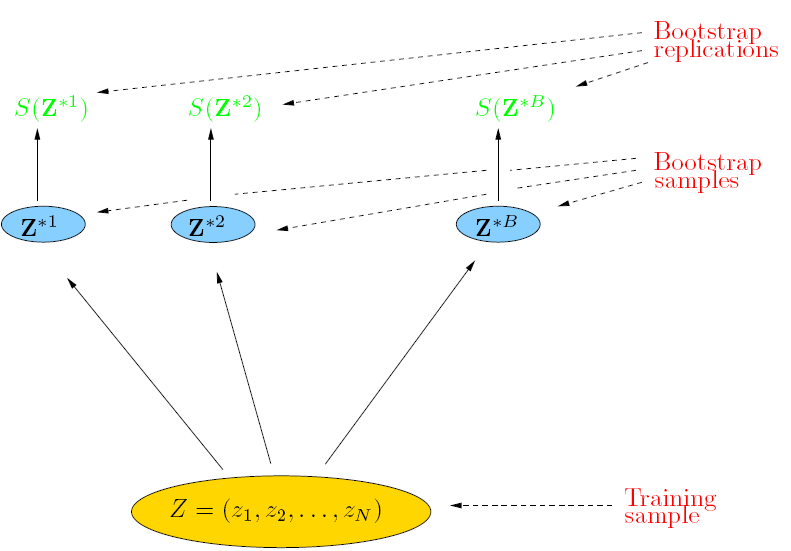 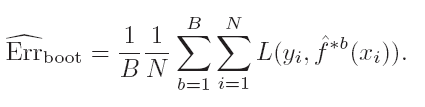 Bootstrap
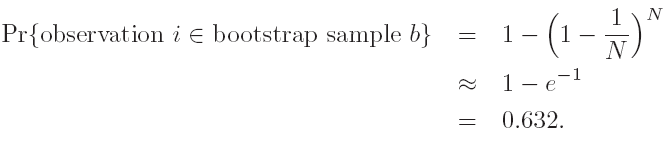 Bootstrap
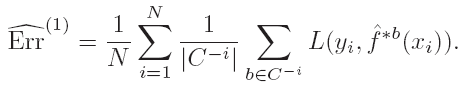 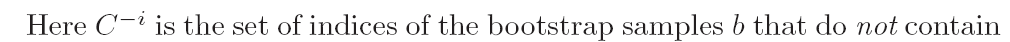 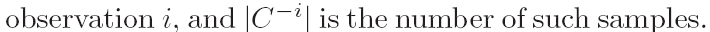 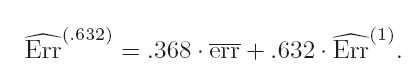 Conditional or Expected Test Error
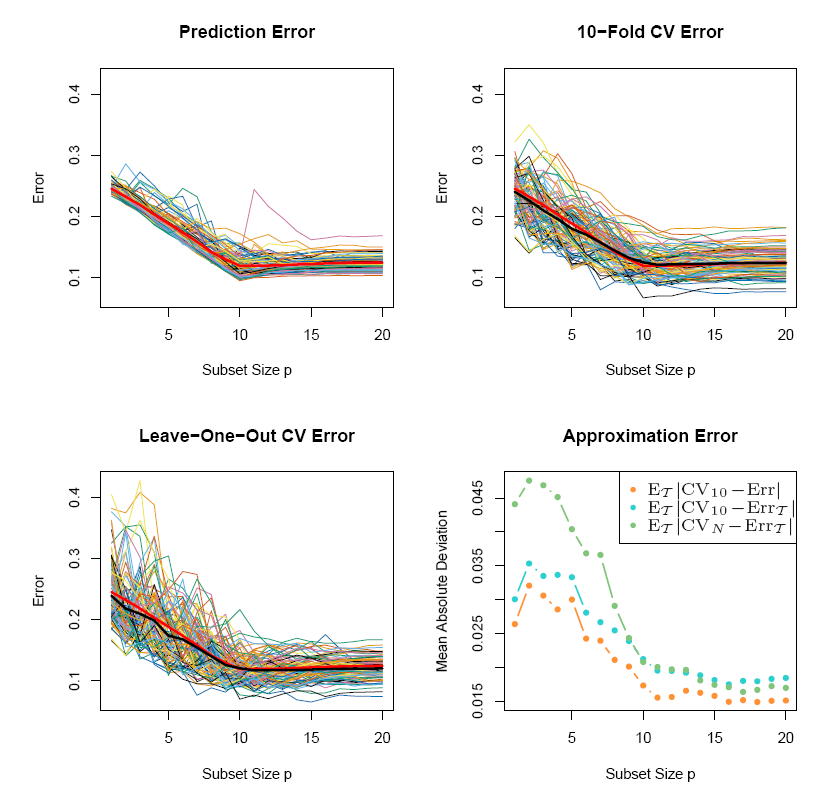 Homework
Due May 16
ESLII_print 5, pp216.  Exercise 7.3, 7.9,  7.10, Reproduce Figure 7.10